10.1 The PLU decomposition
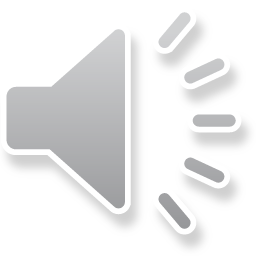 The PLU decomposition
Introduction
In this topic, we will
Review row operations as matrices and Gaussian elimination with partial pivoting
Work through an example of performing Gaussian elimination with partial pivoting but using row-operation matrices
Observe that we should be able to write any matrix as a product of three matrices PLU
See how this can speed up solving a system of linear equations when the target vector changes but the matrix remains constant
Describe an algorithm for finding PT, L and U and work through an example
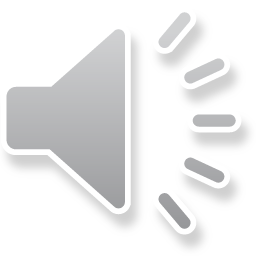 2
The PLU decomposition
Naming
This algorithm is normally called the LU decomposition
In this course, I describe this as the PLU decomposition
This emphasizes that the matrix is decomposed into three separate matrices
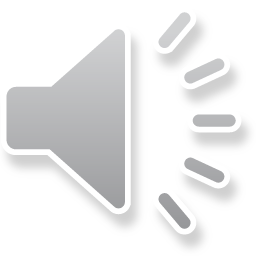 3
The PLU decomposition
PLU decomposition
The PLU decomposition says that every m × n matrix A can be written as the product A = PLU where:
P is an m × m permutation matrix
L is a lower-triangular m × m matrix with all ones on the diagonal
U is an upper triangular m × n matrix
We will use a constructive proof:
We will begin with an arbitrary matrix and demonstrate that we can determine these three matrices
We will use Gaussian elimination with partial pivoting to find these three matrices
The partial pivoting (swapping rows) produces the P matrix
If you ignore partial pivoting, the P matrix will be the identity matrix, but the result will generally be less accurate
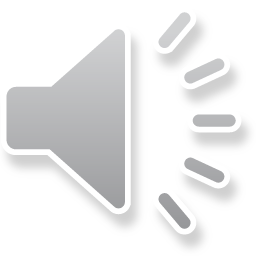 4
The PLU decomposition
Review of Gaussian elimination
Recall that with Gaussian elimination
The goal was to find a row-equivalent matrix that is in row-echelon form
To find this, we proceeded column-by-column where we:
Determine if we have to swap rows,		and if so, we did
We then add appropriate multiples of one row onto rows below it
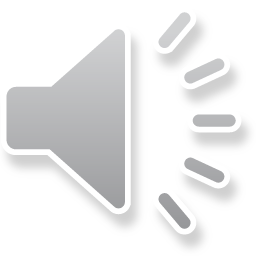 5
The PLU decomposition
Row operations as matrices
Recall also that each row operation can be represented bya row-operation matrix






Recall also that we could find the inverses of these matrices:
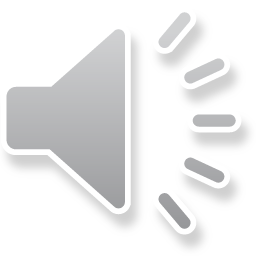 6
The PLU decomposition
Row operations as matrices
Recall that a matrix that is in row-echelon form must also be an upper-triangular matrix
We applied a sequence of row operations to transform that matrix into one that is in row-echelon form
Each row operation could also be performed by multiplying on the left by a row-operation matrix
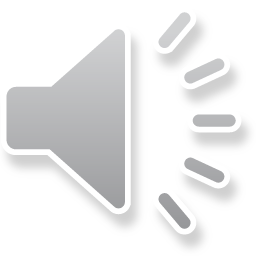 7
The PLU decomposition
Row operations as matrices
For example, suppose wehad this matrix
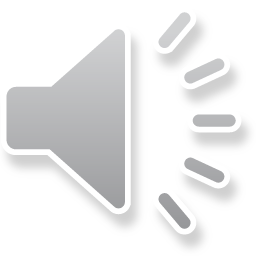 8
The PLU decomposition
Row operations as matrices
We would proceed by swapping Row 2 and Row 3and then adding –0.9 times Row 2 onto Row 3



Thus, we would have:
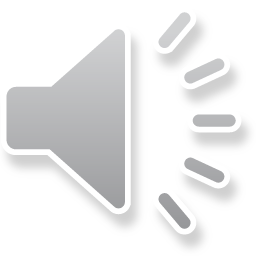 9
The PLU decomposition
Swapping row-operation matrices
Thus we have the following sequence of matrix multiplications
You can also show we can swap two such matrices
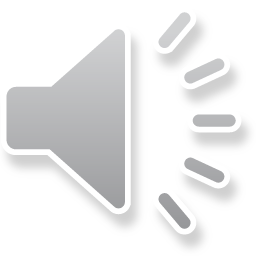 10
The PLU decomposition
Swapping row-operation matrices
Consequently,
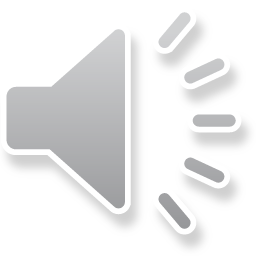 11
The PLU decomposition
Multiplying by an inverse
Now, suppose we have the following:
AB = C

Suppose we know that A is invertible,	in which case, we can multiply both sides by A–1:
A–1AB = A–1C
However, A–1A simplifies to I and IB = B, so we have
B = A–1C
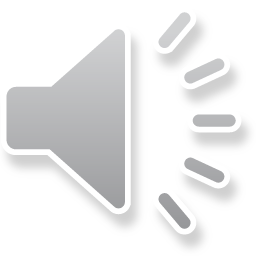 12
The PLU decomposition
Multiplying by an inverse
Starting on the left, we can multiply both sides by the inverses of each of the square matrices:
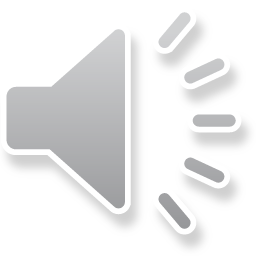 13
The PLU decomposition
Multiplying by an inverse
Starting on the left, we can multiply both sides by the inverses of each of the square matrices:
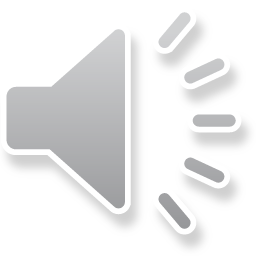 14
The PLU decomposition
Multiplying by an inverse
Starting on the left, we can multiply both sides by the inverses of each of the square matrices:
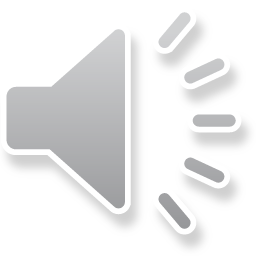 15
The PLU decomposition
Multiplying by an inverse
Starting on the left, we can multiply both sides by the inverses of each of the square matrices:
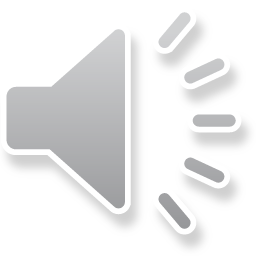 16
The PLU decomposition
Multiplying by an inverse
Starting on the left, we can multiply both sides by the inverses of each of the square matrices:
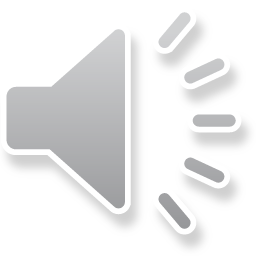 17
The PLU decomposition
The PLU decomposition
Thus, we have:
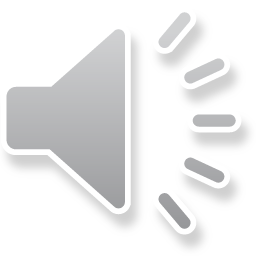 18
The PLU decomposition
The PLU decomposition
Therefore,
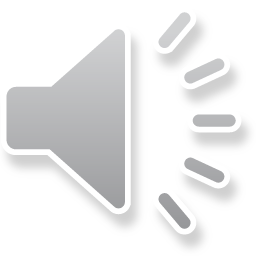 19
The PLU decomposition
So what?
Okay, it seems we can rewrite A = PLU… so what?
Given v, suppose we want to solve Au = v for u
Normally, we
Create the augmented matrix (A | u)
Apply Gaussian elimination with partial pivoting to find a row-equivalent matrix in row-echelon form
Use backward substitution to find u
Problem: the Gaussian elimination step is computationally very expensive—much more expensive than backward substitution
If A is n × n and there is a unique solution, the Gaussian elimination step would take n times longer to complete than the backward substitution
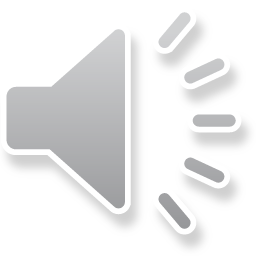 20
The PLU decomposition
So what?
Suppose, instead of solve Au = v, we instead solve PLUu = v
Step 1: Multiply both sides by the inverse of P
The inverse of a permutation matrix is its transpose
		            P TPLUu	= P Tv
			     LUu	= P Tv
Permuting the entries of a vector can be done very fast
Let us temporarily assume Uu = y
We can solve for y by using forward substitution with Ly = P Tv
Having found y,    we now solve for u using backward substitution with Uu = y
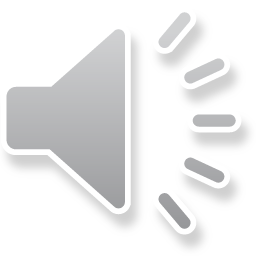 21
The PLU decomposition
So what?
For example,    suppose A is a 100 × 100 matrix that describes the response of      graphene surface to forces
You would like to simulate your design
You have a number of inputs: v1, …, v200,	   solving Auk = vk allows you to find the corresponding state
This allows you to test your design
Two possibilities:
Use Gaussian elimination each time you solved (A | vk)
Calculate A = PLU and then solve (L | PT vk) and (U | yk)

With 200 simulations, the first would take 40 times longer…
This would impact your employer’s financial bottom line
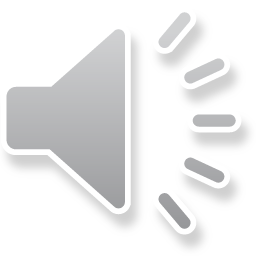 22
The PLU decomposition
Example
For example, suppose we have that




The benefit is harder to see with small matrices,		but let’s give it a go…
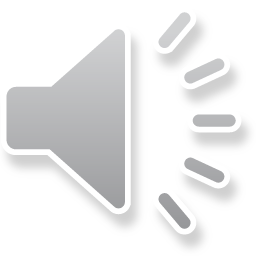 23
The PLU decomposition
Example
With the first example:
10
–5
8
1
3
–2
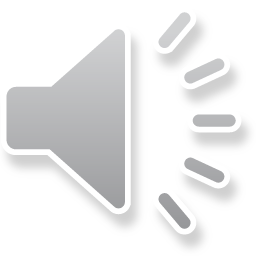 24
The PLU decomposition
Example
With the second example:
–2
23
–20
0
–4
5
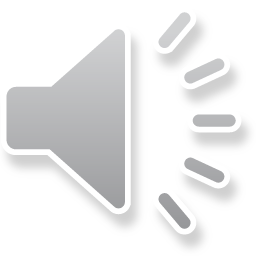 25
The PLU decomposition
PLU decomposition algorithm
We will now describe an algorithm to find PT, L and U
Given an m × n matrix A, we begin with three candidate matrices:
	       P T 	← Im
        L' = L – Im	← Om
	        U 	← A
Next, apply the steps of Gaussian elimination with thefollowing modifications:
Each time you swap two rows,	swap the rows of P T, L', and U
Each time you add a multiple a of Row i onto Row j in U,	set the entry (j, i) in L' to –a
When U is in row-echelon form, we have found U and P T andwe assign L ← L'  + Im
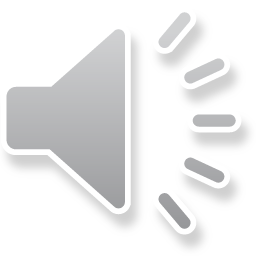 26
The PLU decomposition
PLU decomposition algorithm
Two points:
If you understand the Gaussian elimination algorithm,		you can find the three matrices P T, L and U
This describes an algorithm
You may still wonder whether or not this algorithm actually does find this matrix decomposition
For example,   why do we only swap the rows of the off-diagonal entries of L?
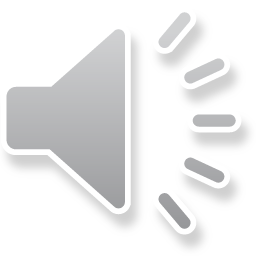 27
The PLU decomposition
PLU decomposition algorithm
To demonstrate this algorithm works,	we will apply it to the following 4 × 5 matrix
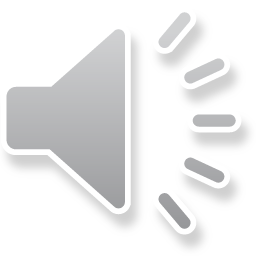 28
The PLU decomposition
PLU decomposition algorithm
We start with our three candidate matrices:
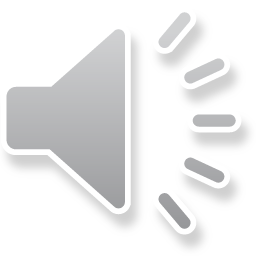 29
The PLU decomposition
PLU decomposition algorithm
In Column 1:
Swap Row 1 and Row 4 of all three matrices
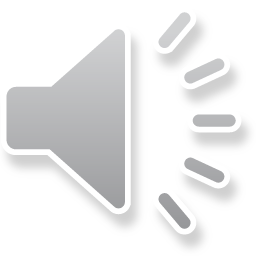 30
The PLU decomposition
PLU decomposition algorithm
In Column 1:
Swap Row 1 and Row 4 of all three matrices
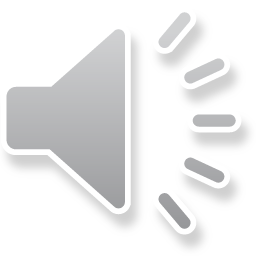 31
The PLU decomposition
PLU decomposition algorithm
In Column 1:
Add 0.1 times Row 1 onto Row 2
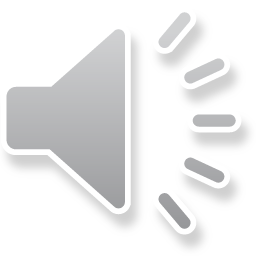 32
The PLU decomposition
PLU decomposition algorithm
In Column 1:
Add 0.1 times Row 1 onto Row 2
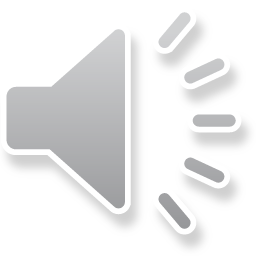 33
The PLU decomposition
PLU decomposition algorithm
In Column 1:
Add 0.4 times Row 1 onto Row 3
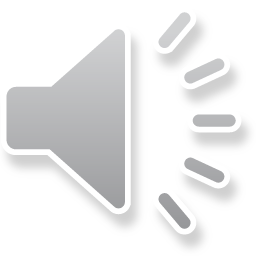 34
The PLU decomposition
PLU decomposition algorithm
In Column 1:
Add 0.4 times Row 1 onto Row 3
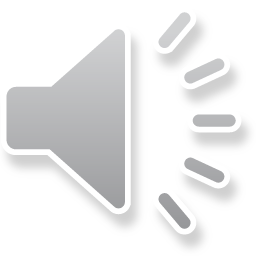 35
The PLU decomposition
PLU decomposition algorithm
In Column 1:
Add –0.8 times Row 1 onto Row 4
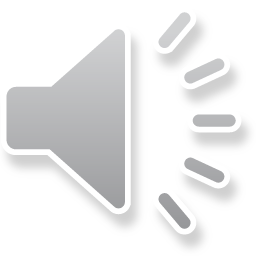 36
The PLU decomposition
PLU decomposition algorithm
In Column 1:
Add –0.8 times Row 1 onto Row 4
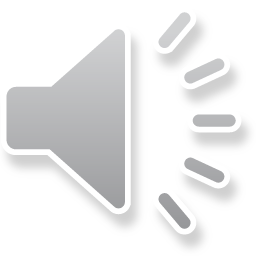 37
The PLU decomposition
PLU decomposition algorithm
In Column 2:
Swap Row 2 and Row 3
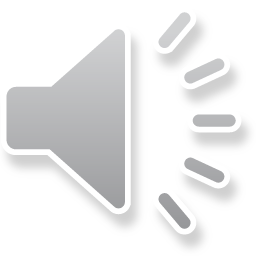 38
The PLU decomposition
PLU decomposition algorithm
In Column 2:
Swap Row 2 and Row 3
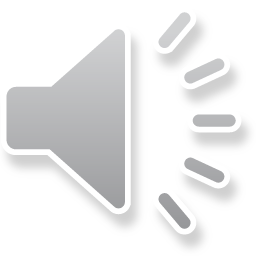 39
The PLU decomposition
PLU decomposition algorithm
In Column 2:
Add –0.9 times Row 2 onto Row 3
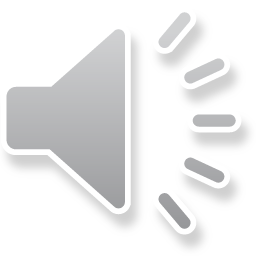 40
The PLU decomposition
PLU decomposition algorithm
In Column 2:
Add –0.9 times Row 2 onto Row 3
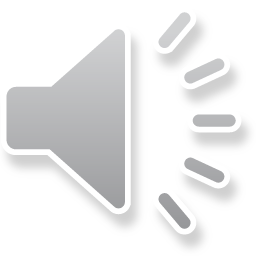 41
The PLU decomposition
PLU decomposition algorithm
In Column 2:
Add 0.7 times Row 2 onto Row 4
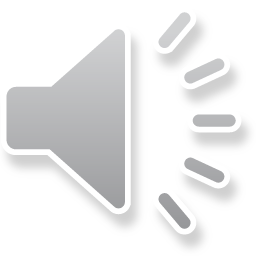 42
The PLU decomposition
PLU decomposition algorithm
In Column 2:
Add 0.7 times Row 2 onto Row 4
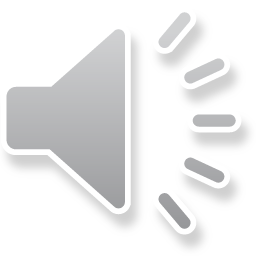 43
The PLU decomposition
PLU decomposition algorithm
In Column 3:
Swap Row 3 onto Row 4
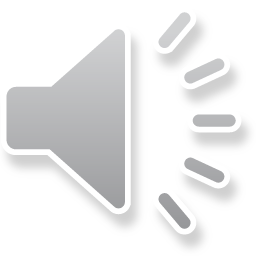 44
The PLU decomposition
PLU decomposition algorithm
In Column 3:
Swap Row 3 onto Row 4
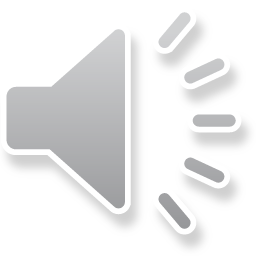 45
The PLU decomposition
PLU decomposition algorithm
In Column 3:
Add –0.3 times Row 3 onto Row 4
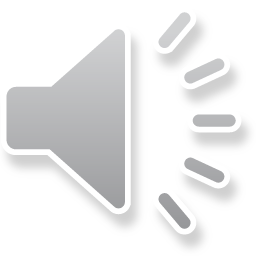 46
The PLU decomposition
PLU decomposition algorithm
In Column 3:
Add –0.3 times Row 3 onto Row 4
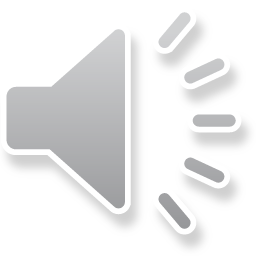 47
The PLU decomposition
PLU decomposition algorithm
We now add the identity matrix to L' to get L and take the transpose of P T to get P
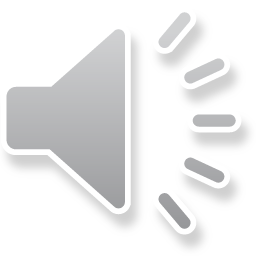 48
The PLU decomposition
PLU decomposition algorithm
We now add the identity matrix to L' to get L and take the transpose of P T to get P
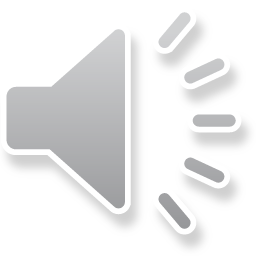 49
The PLU decomposition
PLU decomposition algorithm
We now have that
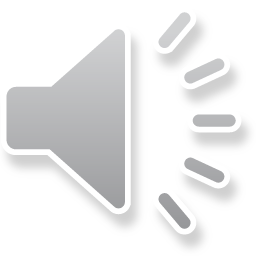 50
The PLU decomposition
Summary
Following this topic, you now
Have seen a demonstration of how matrix row operations suggest a PLU decomposition is possible
Understand how to use the decomposition to solve a system of linear equations
Are aware that this can help speed up solving a system of equations for many different target vectors when the matrix is fixed
Understand the algorithm for finding the matrices PT, L and U
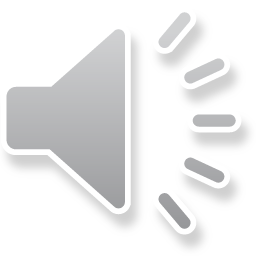 51
The PLU decomposition
References
[1]	https://en.wikipedia.org/wiki/Matrix_decomposition
[2]	https://en.wikipedia.org/wiki/LU_decomposition
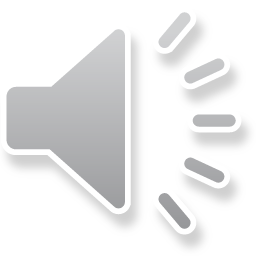 52
The PLU decomposition
Acknowledgments
None so far.
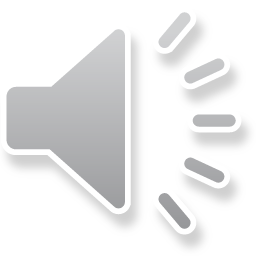 53
The PLU decomposition
Colophon
These slides were prepared using the Cambria typeface. Mathematical equations use Times New Roman, and source code is presented using Consolas.  Mathematical equations are prepared in MathType by Design Science, Inc.
Examples may be formulated and checked using Maple by Maplesoft, Inc.

The photographs of flowers and a monarch butter appearing on the title slide and accenting the top of each other slide were taken at the Royal Botanical Gardens in October of 2017 by Douglas Wilhelm Harder. Please see
https://www.rbg.ca/
for more information.
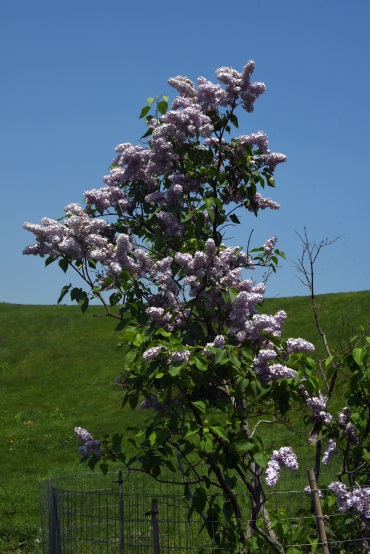 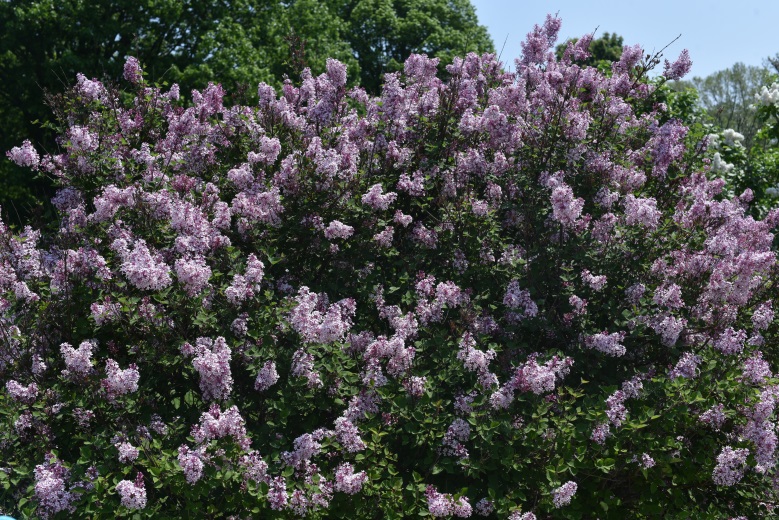 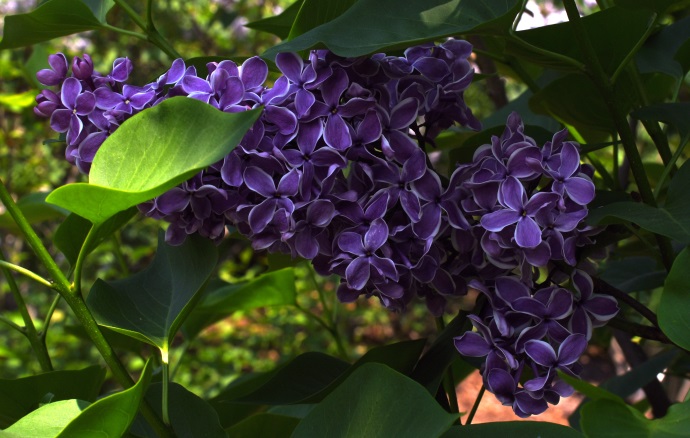 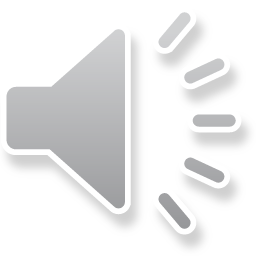 54
The PLU decomposition
Disclaimer
These slides are provided for the ne 112 Linear algebra for nanotechnology engineering course taught at the University of Waterloo. The material in it reflects the authors’ best judgment in light of the information available to them at the time of preparation. Any reliance on these course slides by any party for any other purpose are the responsibility of such parties. The authors accept no responsibility for damages, if any, suffered by any party as a result of decisions made or actions based on these course slides for any other purpose than that for which it was intended.
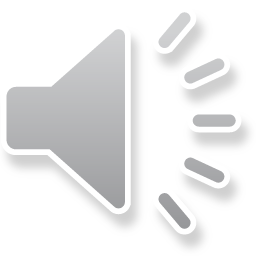 55